Bridging the gap between Commercial Sexual Exploitation of Children and Law enforcement Responses
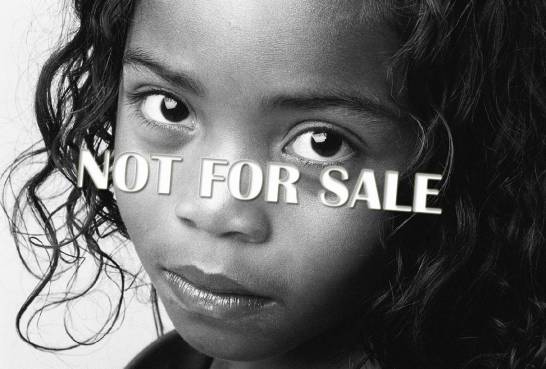 By Ruth Yasa Kasalwe
Introduction
Commercial Sexual Exploitation of Children (CSEC)
UN  definition of CSEC
CSEC in Atlanta
This paper will attempt to answer two main questions: (1) Why is Metro Atlanta a hotspot for CSEC?
 (2) How can local law enforcement better respond to CSEC?
Georgia Demand Study
Decoy ads on Craigslist
Callers given 3 graduated warnings about girl’s age
 47% wanted to continue with the transaction despite three warnings about the girl’s age
Ads featuring adolescent females got 3 times more transactions per ads
Georgia Demand Study
estimated 7,200 men knowingly or unknowingly pay for sex with adolescent females in Georgia each month (Georgia Demand Study,2010)
Nearly 28,000 per year;10,000 numerous times per year (GDS)
400 girls are commercially sexually exploited in Georgia each month (GDS)
12 and 14 years old on average(GDS)
Georgia Demand Study
42% of men  who purchase sex  with young females  found in the north metro Atlanta are ,outside I-285.(GDS)
44% of  men aged between 30-39 (GDS)
one out of every three teens will be lured into sexual exploitation within 48 hours of leaving home (GDS)
90% of exploited children are under the control of a pimp. (GDS)
Csec Victims
Gender
 68% female
Male and transgender youth also at risk
Males less likely to work with pimps
Attributed greater sense of agency
CSEC Victims
Geography 
 Associated with urban areas
 Victims from rural and suburban areas
Recent increase in recruitment of victims from 
shopping malls and schools in suburbs
CSEC Risk Factors
Earlier childhood sexual abuse
Homelessness
Running Away
Inadequate supervision or care
Inadequate food, clothing and shelter
Family and/or community history of exploitation
Exposure to domestic violence in the home
Literature review
Dysart (2013)- aggressive approach towards domestic minor sex trafficking within the  U.S
Moser (2012) -focuses on the Victims of Trafficking and Violence Prevention Act (TVPA) implemented by the U.S. in 2000
 Halter (2010) - factors that influence police conceptualizations of girls involved in prostitution in 6 U.S cities.
Todres (2010)- more proactive approaches by law enforcement to get rid of CSEC
Boxil & Richardson (2007)-why Atlanta is a hotspot for CSEC; impact of community coalitions on  CSEC
Literature Review
Hepburn & Simon (2010)- look at human trafficking in the United States
Gozdziak(2010)- discusses  how the vague nature of CSEC  can be problematic to  combat the problem.
Rand (2009) - discusses the issue of CSEC in the U.S; barriers to effectively combat CSEC
Iton, Oliver & Orgensen (2005) –prevention and control of sexual exploitation of children and teens
Barnitz (2001) –coordinated local and global response to end CSEC; role of law enforcement is crucial in stopping CSEC
Methodology
Data for this study will be collected from metro Atlanta  law enforcement agencies
Organizations dealing with CSEC such as Juvenile Justice Fund, Youth Spark, Atlanta Women’s Foundation and the  Atlanta Governor’s Office of Children and Families 
Other secondary sources ,reports
Methodology
Interviews with 8-10 representatives of law enforcement agencies and organizations dealing with CSEC
5 police chiefs/relevant person in the Metro Atlanta area (Cobb, Gwinnett, Fulton , DeKalb and Cherokee)
3-5  representatives of organizations dealing with CSEC
Find out the extent of the crime
Data available ,resources used
Strengths and weaknesses  in responses to CSEC
Why is Metro Atlanta a hotspot for CSEC?
Atlanta is among 14 cities with the highest incidence of prostituted children (FBI ,2005)
city is a transit point for most travelers as well as people flying in and out for business
International airport and major roadways
hosting of conventions and sporting events
prevalence of adult clubs in the city
Legislation
Victims of Trafficking and Violence Prevention Act (TVPA) implemented by the U.S. in 2000
April 2011, HB 200 was passed by the Georgia legislature
HB 141: Human Trafficking Hotline Number Posting  (effective July 1,2013)
HB 156: Keeping Children Safe From Online Predators (effective July 1, 2013)
Georgia has some of the nation’s harshest punishments for CSEC
Responses from Law Enforcement
CSEC is  a challenging crime
Law enforcement tend to be  more reactive than proactive
CSEC victims seen as prostitutes/delinquents
Public funding/resources may limit scope of law enforcement responses
Lack of knowledge/information on CSEC
Bridging the Gap
Proactively identify and investigate CSEC  related crimes
Task forces & resource allocation
Educational training on CSEC
Collaborations with other agencies and organizations
Assess/address immediate medical/protection  needs of  victims
Bridging the Gap
Properly identify  juveniles and  runaways
Attempt to apprehend exploiters
Interview victims
Offer and refer victim advocacy to CSEC
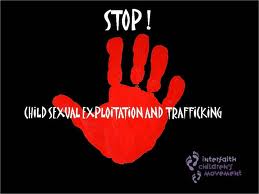 References
"A Future. Not A Past. Stop the Prostitution of Children in Georgia." afuturenotapast.org. N.p., 2011. Web. 25 Oct 2013. <http://afuturenotapast.org/resources/the-facts/>.
"United Nations ESCAP HRD Section." United Nations, n.d. Web. 20 Oct 2013. <http://www.escap-hrd.org/csec2.htm>.
Barnitz, L. (2001). Effectively Responding to the Commercial Sexual Exploitation of Children: A Comprehensive Approach to Prevention, Protection, and Reintergration Services. Child Welfare, 80(5), 597-610.
Boxill,N.A., & Richardson,D.J.,(2007). Ending Sex Trafficking of Children in Atlanta.Affilia 22:138
Dysart, T. L. (2013). The Protected Innocence Initiative: Building Protective State Law Regimes For America's Sex-Trafficked Children. Columbia Human Rights Law Review, 44(3), 619-695.
Goździak, E. M. (2008, Fall2008). On Challenges, Dilemmas, and Opportunities in Studying Trafficked Children. Anthropological Quarterly. pp. 903-923.
Guzman, J. Alameda County District Attorney, (n.d.). Draft Protocol Recommendations For A CSEC Coordinated System Response In Both Alameda County And Bay Area Region
Halter,S.,(2010).Factors That Influence Police Conceptualizations of Girls Involved in Prostitution in Six U.S. Cities: Child Sexual Exploitation Victims or Delinquents? Child Maltreatment 15(2),152-160
Hepburn, S., & Simon, R. (2010). Hidden in Plain Sight: Human Trafficking in the United States. Gender Issues, 27(1/2), 1-26. doi:10.1007/s12147-010-9087-7
References
Iton, A., Oliver, M., & Torgensen, K. (2005). Preventing sexual exploitation of children and teens. The Journal Of Law, Medicine & Ethics: A Journal Of The American Society Of Law, Medicine & Ethics, 33(4 Suppl), 38-39.
 Mitchell ,K.J.,  Jones, L.M.,  Finkelhor, D., &  Wolak,J.(2011) Internet-Facilitated Commercial Sexual Exploitation of Children: Findings From a Nationally RepresentativeSample of Law Enforcement Agencies in the United States. Sex Abuse:A Journal of Research and Treatment 23:43
Moser, K.(2012). Prevention, Prosecution, and Protection: A Look at the United States' Trafficking Victims Protection Act. International Journal of Business & Social Science.3(6), p222-235
Rand, A. (2009). It Can't Happen in My Backyard: The Commercial Sexual Exploitation of Girls in the United States. Child & Youth Services, 31(3/4), 138-156. doi:10.1080/0145935X.2009.524480
Todres, J. (2012). Assessing Public Health Strategies for Advancing Child Protection: Human Trafficking As A Case Study. Journal Of Law And Policy, 2193.
Todres, J. (2010). Taking Prevention Seriously: Developing a Comprehensive Response to Child Trafficking and Sexual Exploitation. Vanderbilt Journal of Transnational Law, 43(1), 1-56.